МБОУ –  Ташкирменская ООШ
АЛЕКСАНДР СЕРГЕЕВИЧПУШКИН
Открытый урок литературного чтения 1класс
Учитель:  Корчагина Е.Р.
22.04.2014г. Савосина Н.Н.
Сказки
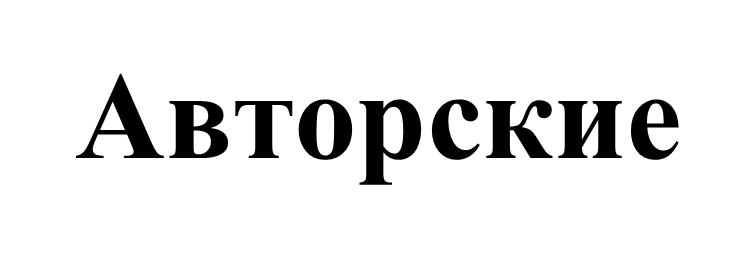 Народные
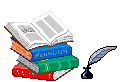 22.04.2014г. Савосина Н.Н.
У лукоморья дуб зеленый;
Златая цепь на дубе том:
И днем и ночью кот ученый
Всё ходит по цепи кругом;
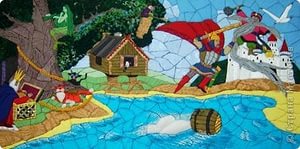 22.04.2014г. Савосина Н.Н.
Ч Т И А Т Ь     Д  М  У Т А  Ь
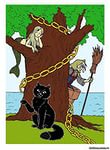 22.04.2014г. Савосина Н.Н.
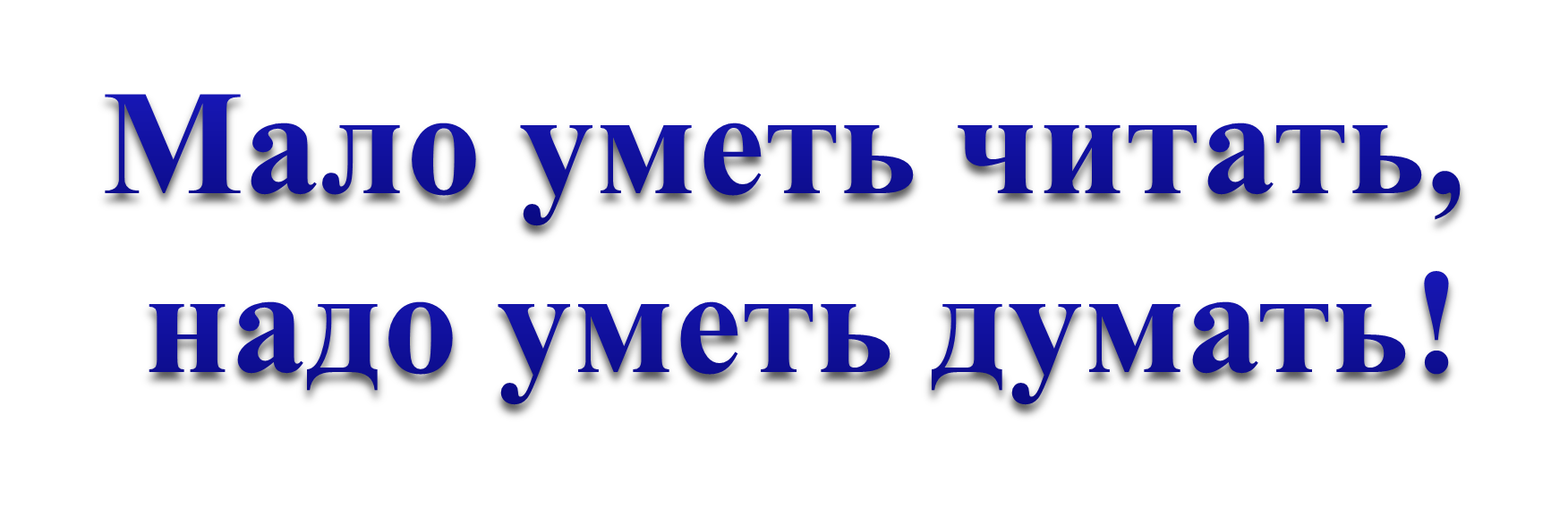 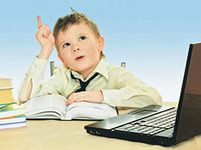 22.04.2014г. Савосина Н.Н.
Его портрет всем знаком – всякий, взглянув на это лицо с живыми ясными глазами, на эти вьющиеся волосы, скажет: это Пушкин.
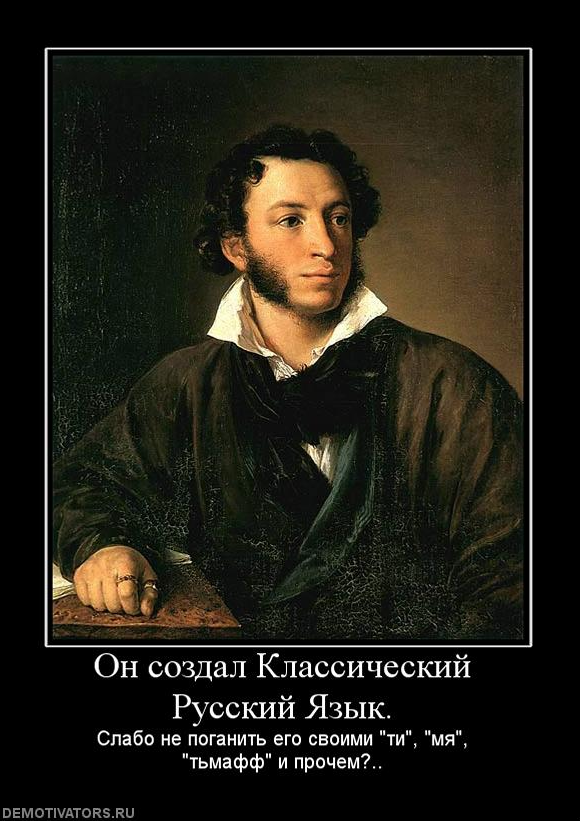 1799-1837
22.04.2014г. Савосина Н.Н.
Пушкин-ребенок. 1800-1802
6 июня 1799 года 
в Москве, в дворянской помещичьей семье Пушкиных родился мальчик, которому суждено было стать одним из величайших поэтов России
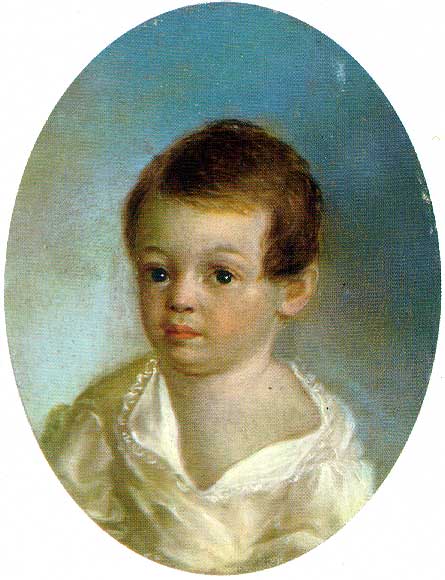 22.04.2014г. Савосина Н.Н.
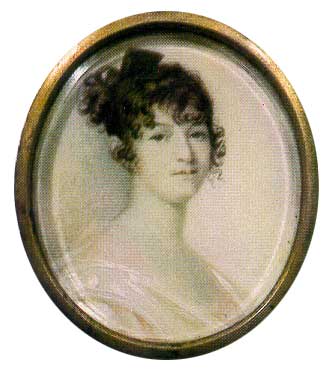 Родители  А. С. Пушкина
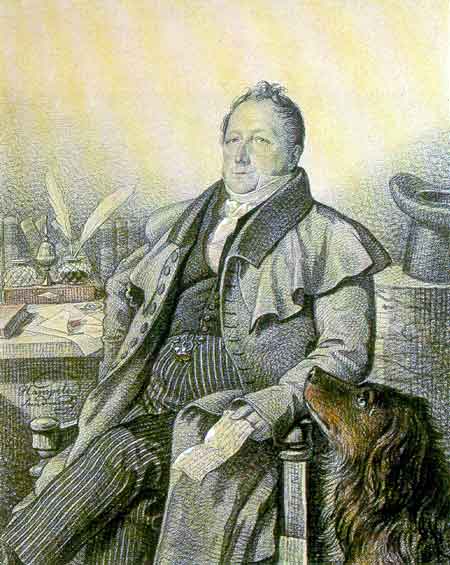 Надежда Осиповна
Сергей Львович
22.04.2014г. Савосина Н.Н.
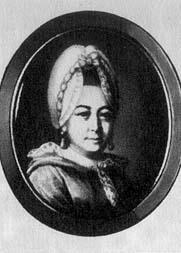 Любовь к родному языку маленькому Пушкину привили бабушка, Мария Алексеевна Ганнибал, превосходно говорившая и писавшая по-русски, и няня Арина Родионовна.
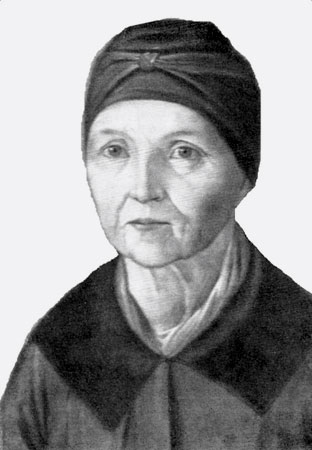 Ганнибал 
Мария Алексеевна
Яковлева 
Арина Родионовна
В детстве  маленький Саша очень любил слушать сказки.
 У него была удивительная няня.  
Маленький Саша очень любил свою няню, любовно называл ее «мамушкой».
 Сказок  Арина Родионовна знала множество. 
Перед сном милая  няня приходила к Саше и рассказывала сказки. Он просил, чтобы няня повторяла одни и те же сказки по многу раз. И запоминал их -  навсегда. Известно, что поэт записал в своих черновиках семь няниных сказок, которые потом передал в своих стихах.
22.04.2014г. Савосина Н.Н.
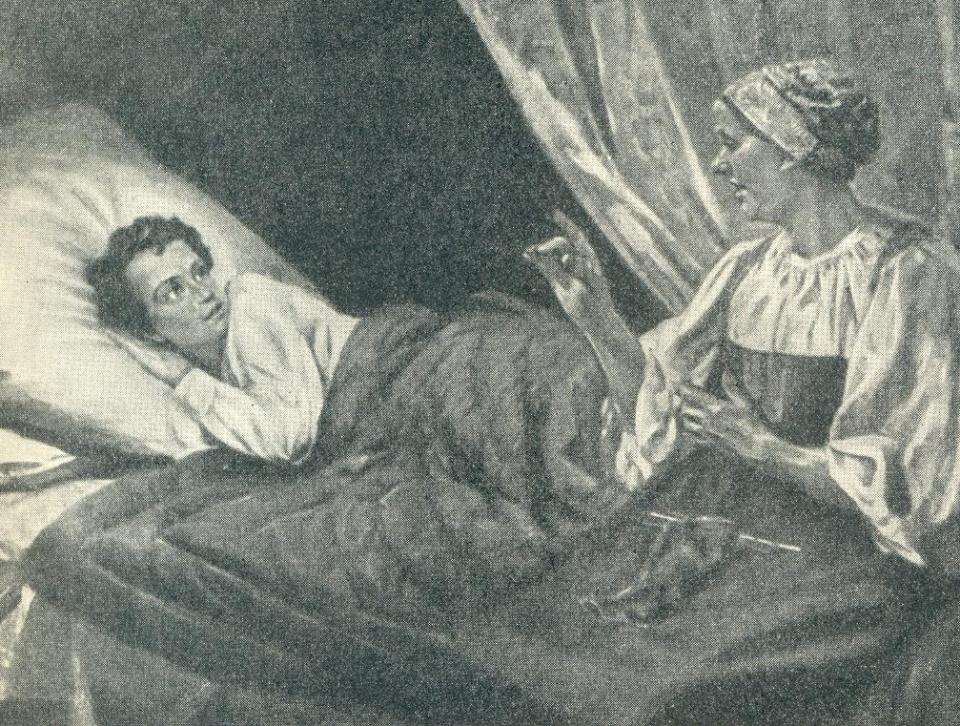 С няней– Ариной Родионовной.
22.04.2014г. Савосина Н.Н.
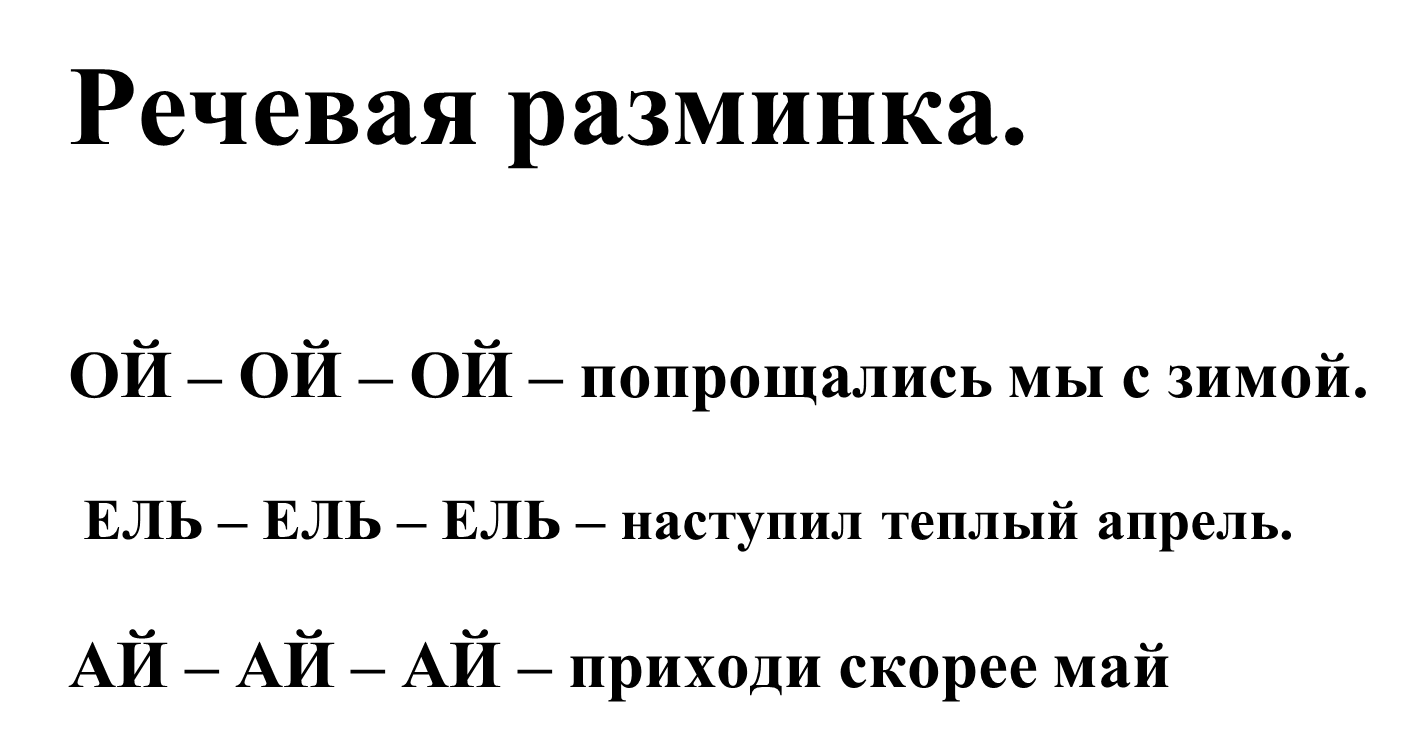 22.04.2014г. Савосина Н.Н.
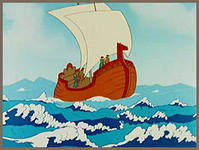 22.04.2014г. Савосина Н.Н.
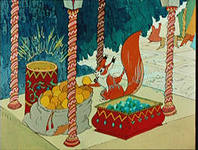 22.04.2014г. Савосина Н.Н.
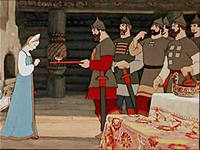 22.04.2014г. Савосина Н.Н.
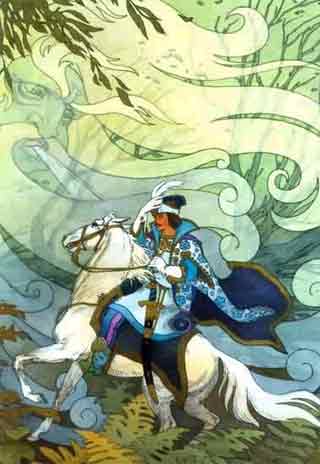 22.04.2014г. Савосина Н.Н.
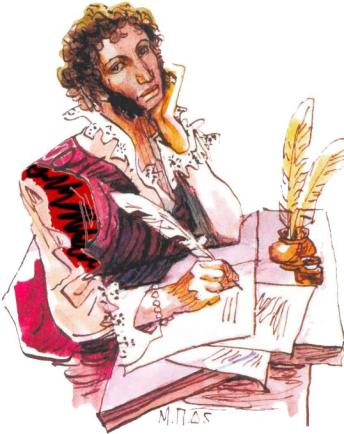 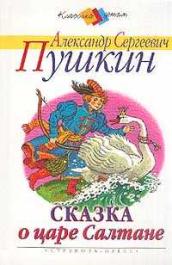 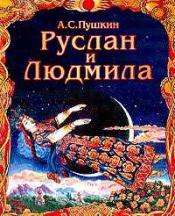 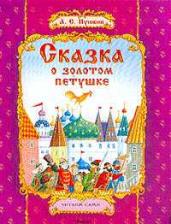 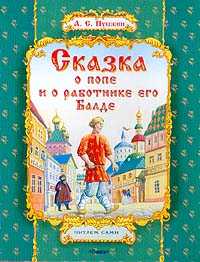 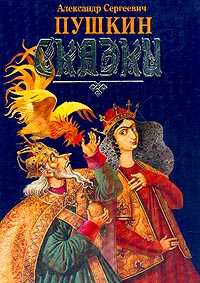 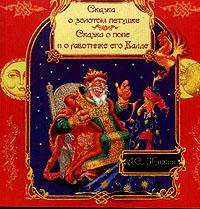 22.04.2014г. Савосина Н.Н.
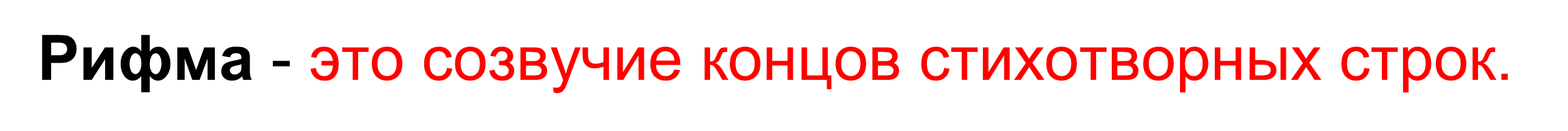 22.04.2014г. Савосина Н.Н.
Пристают к заставе гости;
Князь Гвидон зовет их в гости,
Их и кормит и поит
И ответ держать велит:
"Чем вы, гости, торг ведете
И куда теперь плывете?"
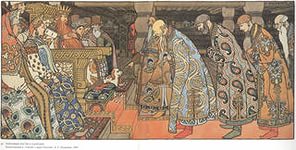 22.04.2014г. Савосина Н.Н.
ОЦЕНИТЕ СЕБЯ!
22.04.2014г. Савосина Н.Н.